The Carbon Footprint of Apparel
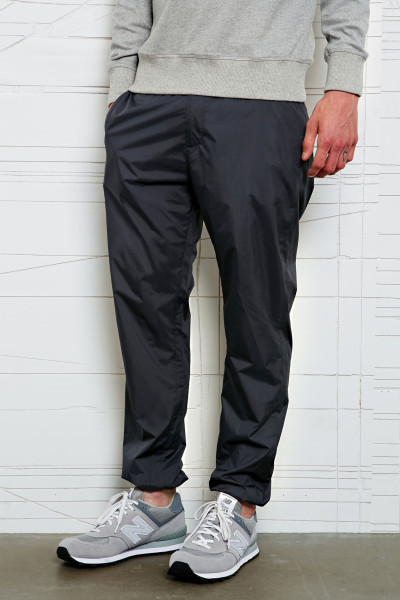 100% Cotton Jeans
100% Nylon Pants
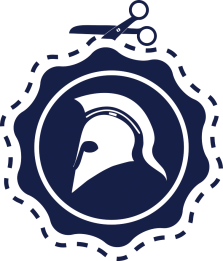 [Speaker Notes: Complete Carbon Footprint Activity]
The Carbon Footprint of Apparel
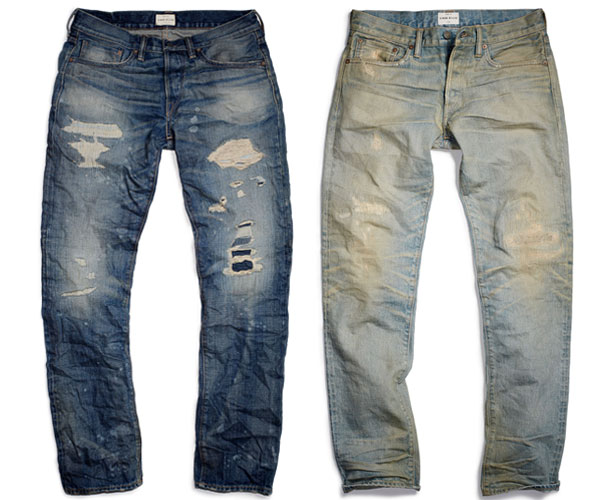 100% Cotton Distressed Jeans
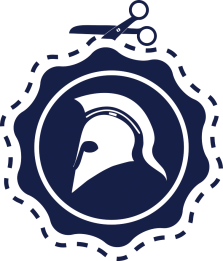